VUKOVAR U SRCU 4.B
18.11. Dan sjećanja na žrtve Domovinskog rata
Vukovar
hrabar, uporan
ratovao, čuvao, ustrajao
Vukovar je bio uništen.
golubica

Lukas Ješe
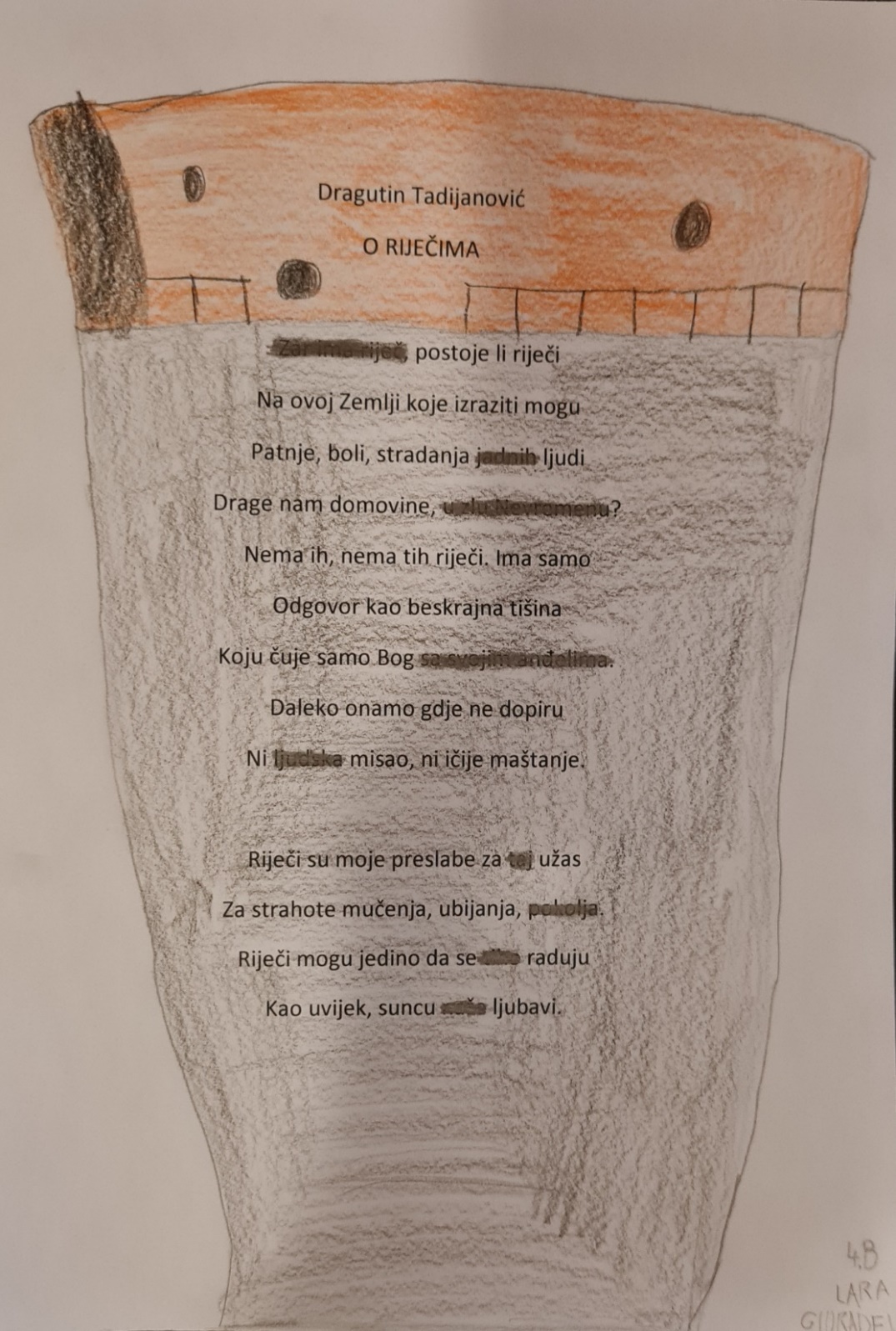 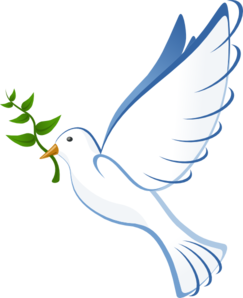 Vukovar
malen, hrabar
bori se, pobjeđuje, oslobađa
Tužna sam zbog rata.
grad

Lara Gjuraden
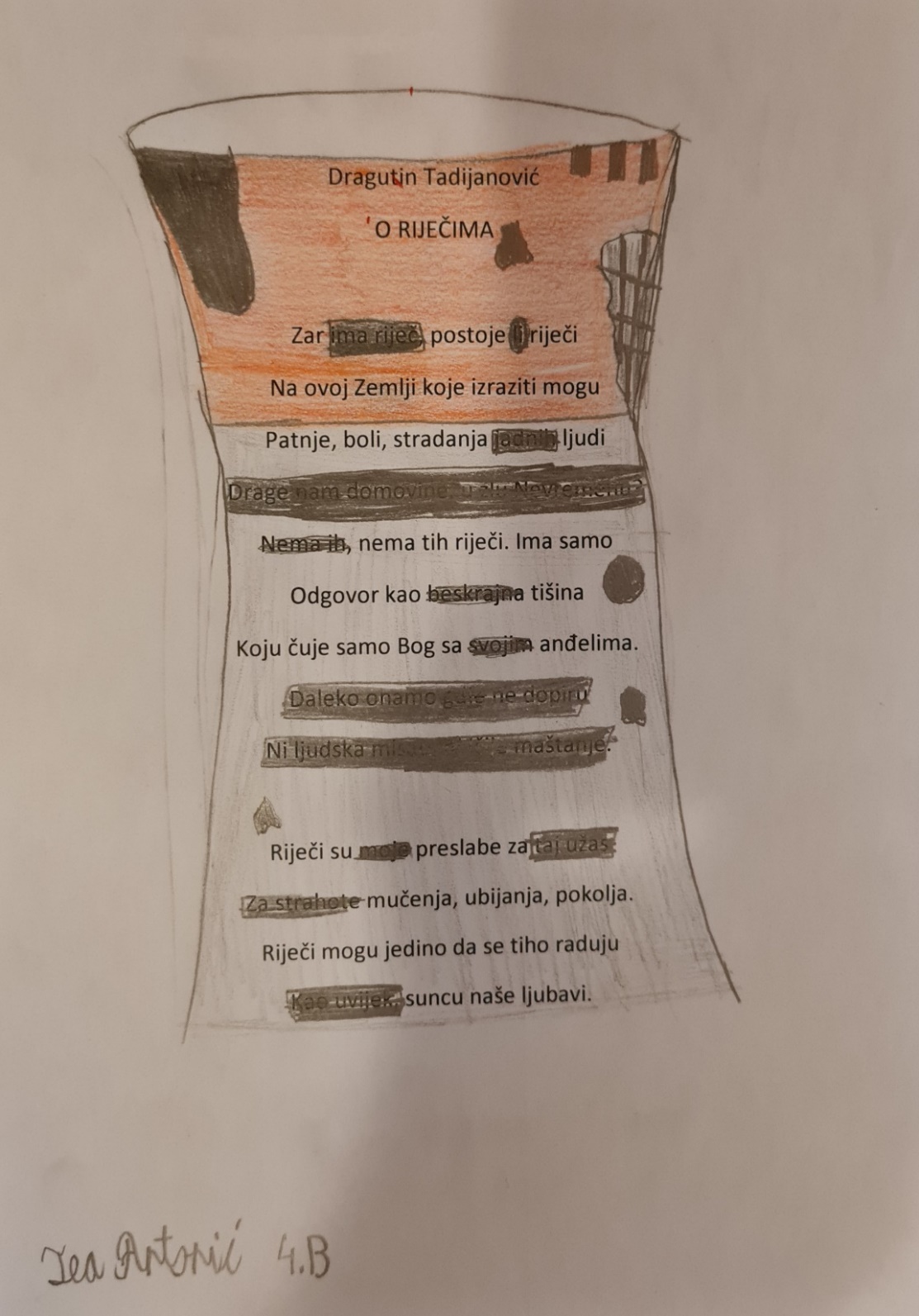 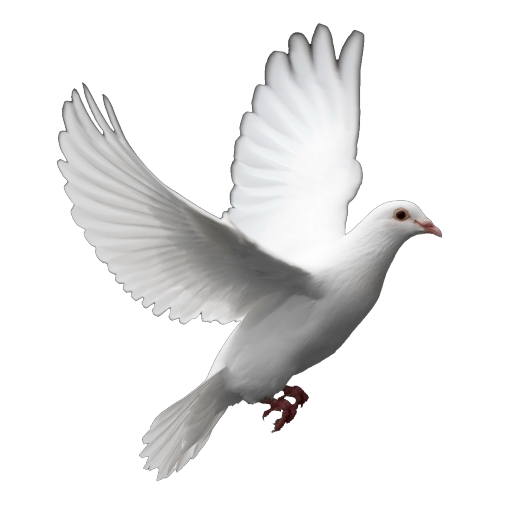 Vukovar
kraljevski, slobodan
bori se, ne odustaje, ne popušta
Tužna sam zbog rata.
vodotoranj

Franka Šimić
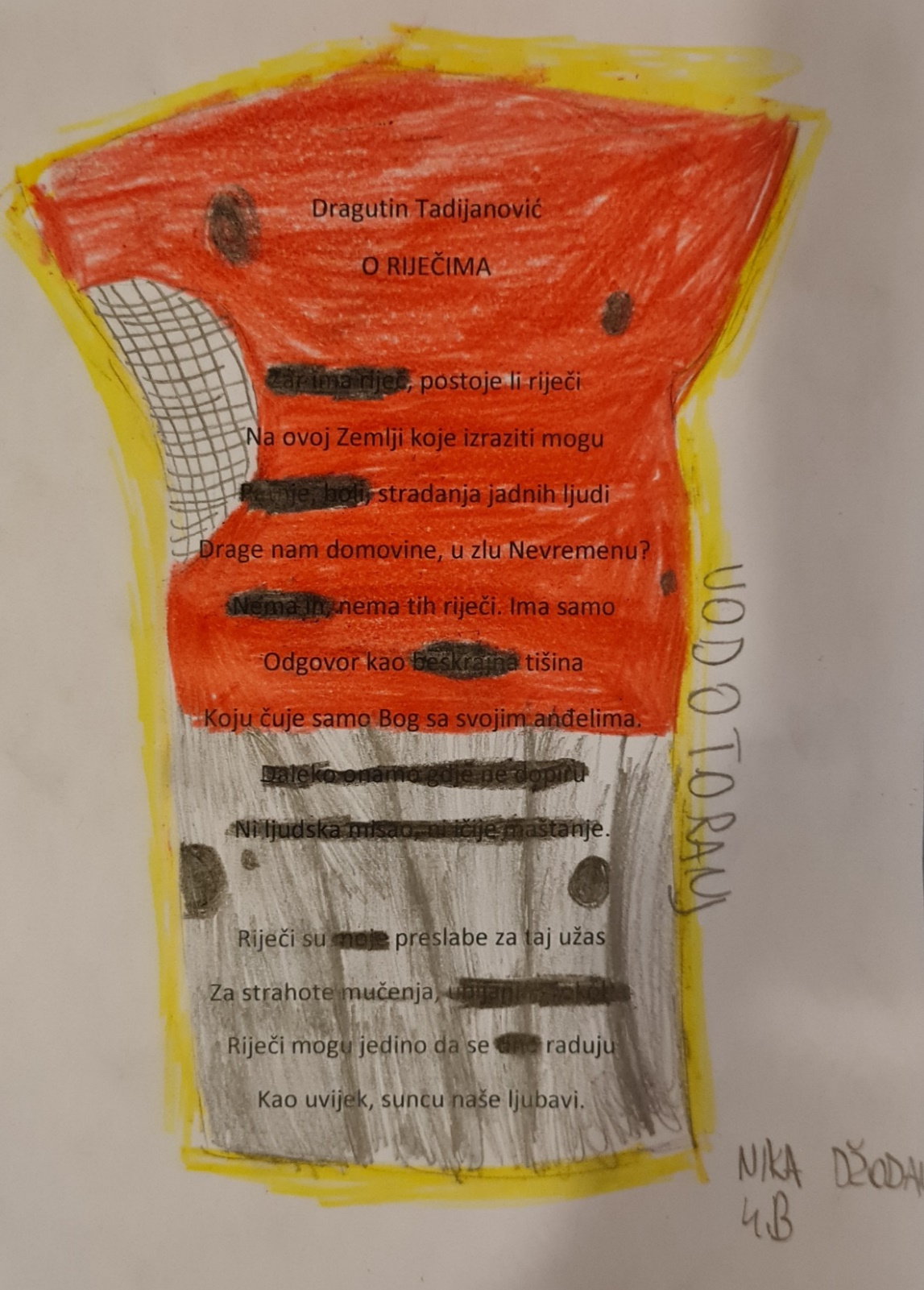 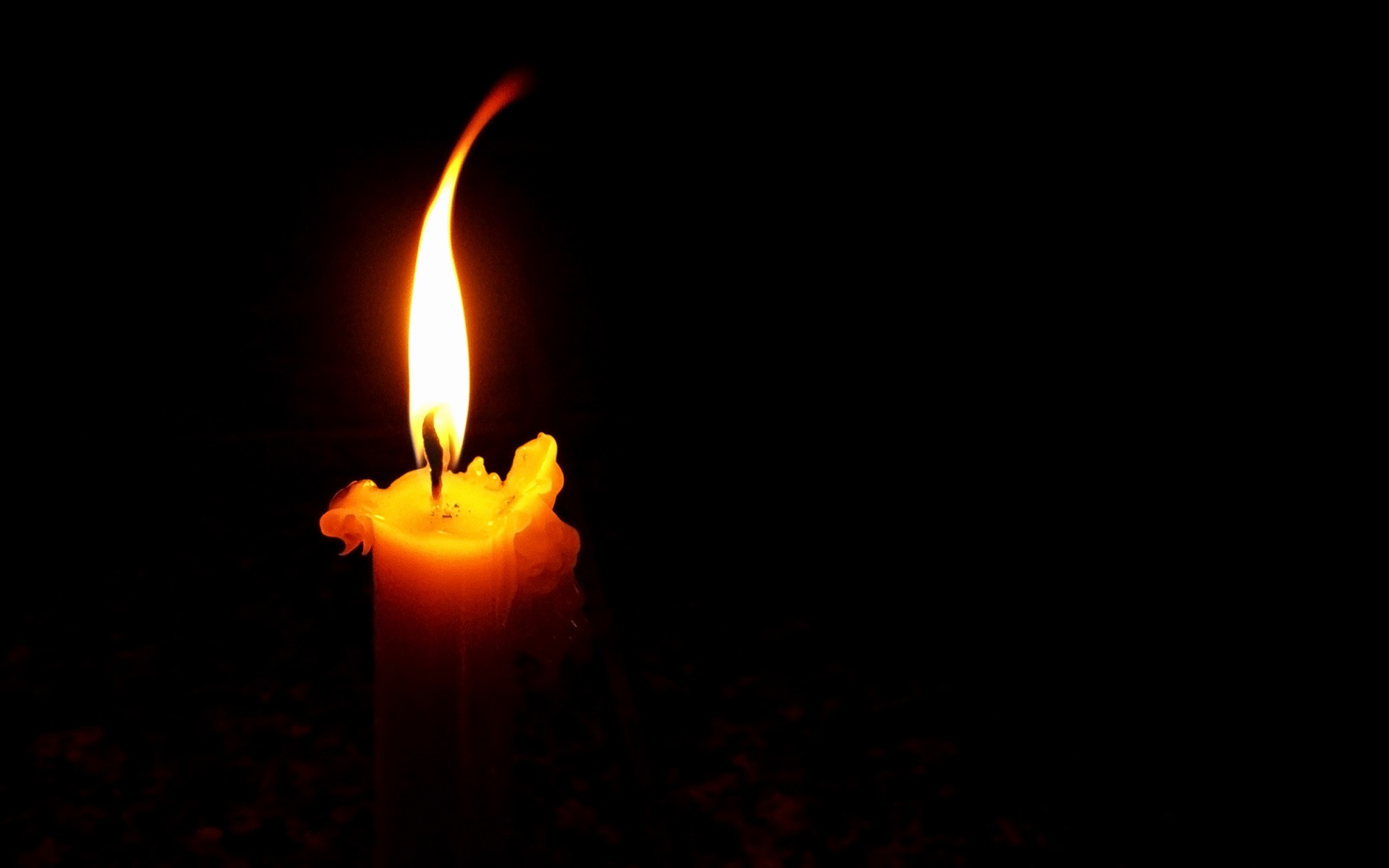 Vukovar
hrabar, borben
ratuje, bori se, obnavlja se
Tužna priča se dogodila.
grad

Luna Medić
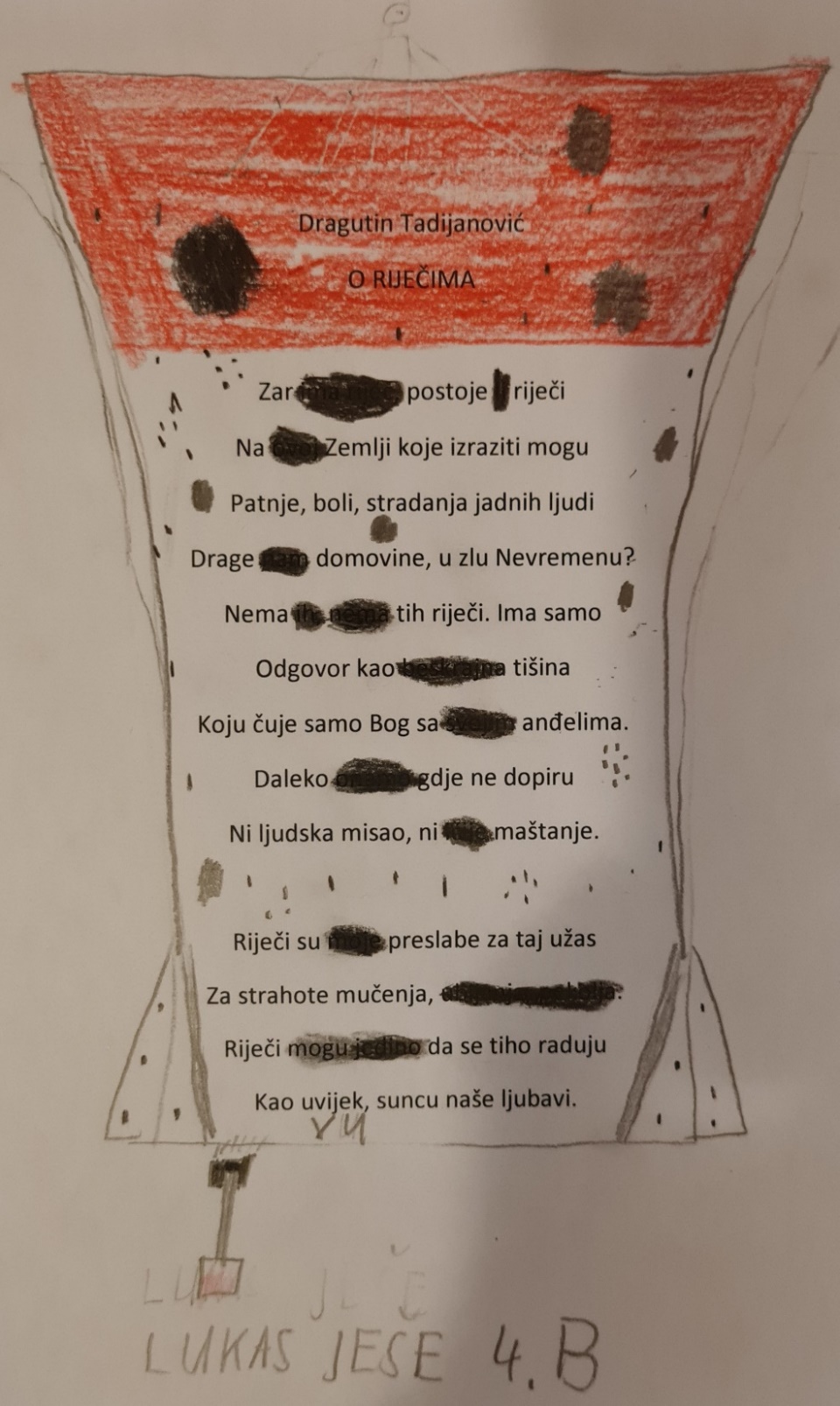 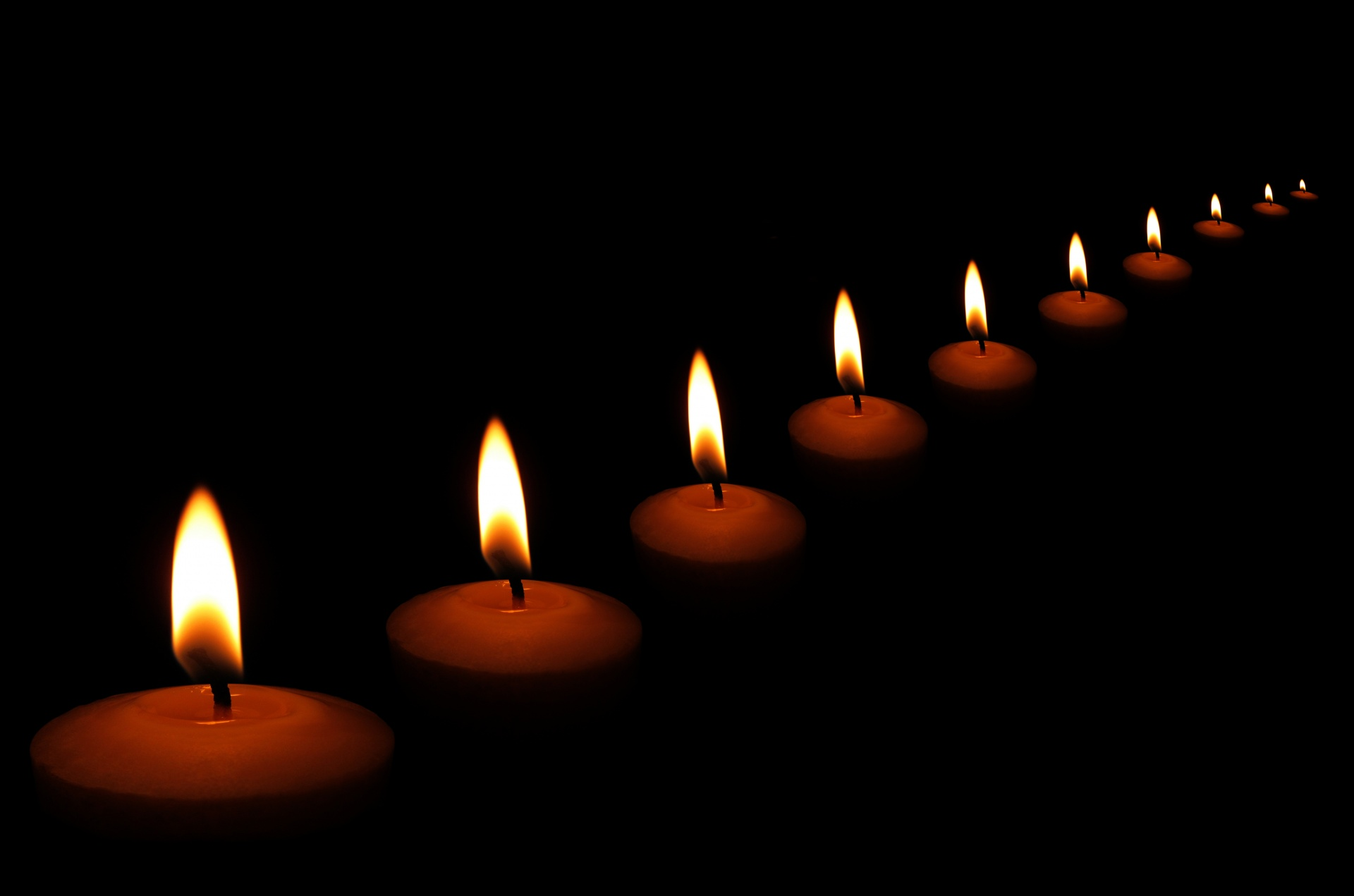 Vukovar
hrabar, bombardiran
ratuje, bori se, pobjeđuje
Grad koji je slobodan.
heroj

Petra Milković
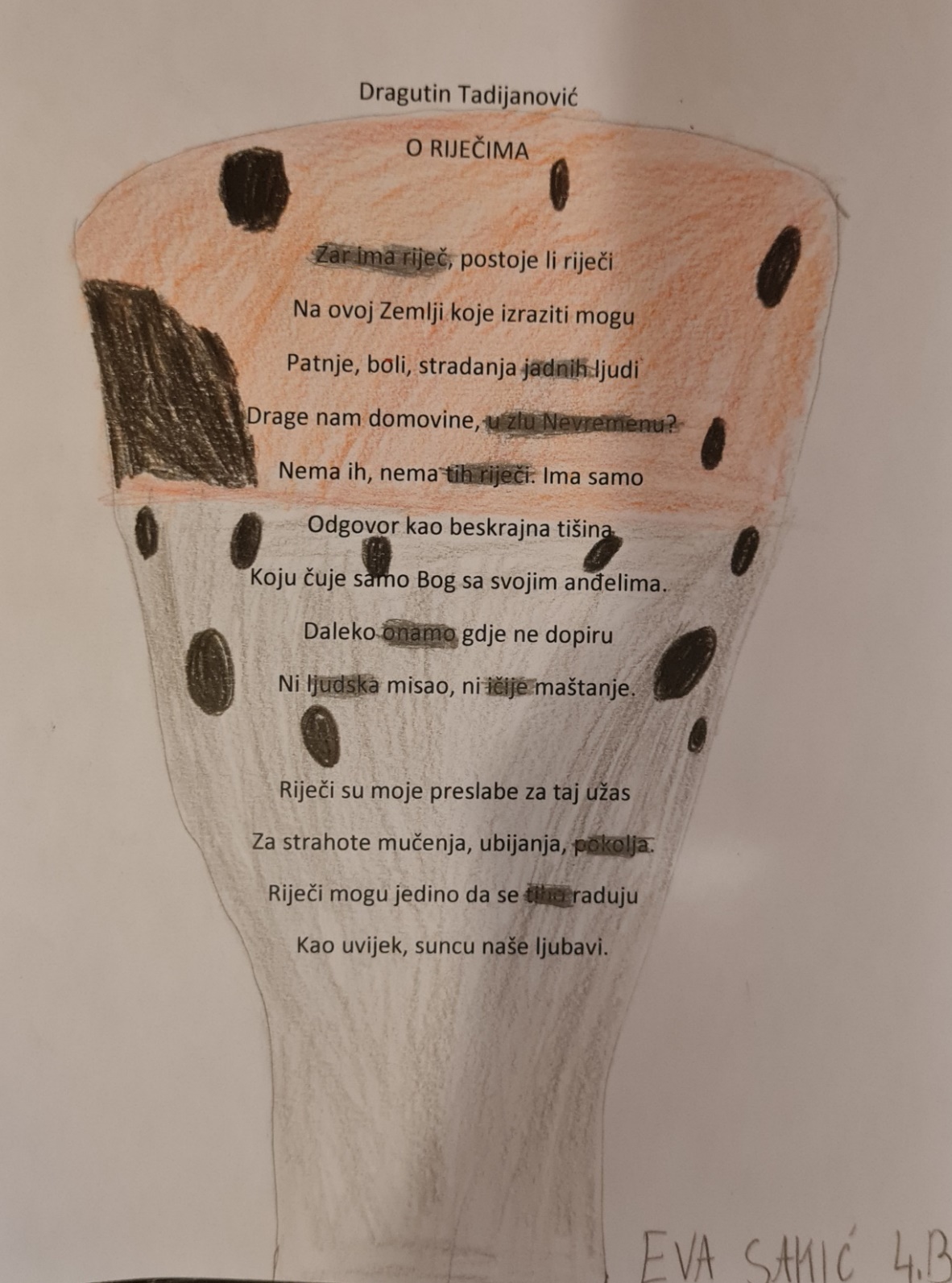 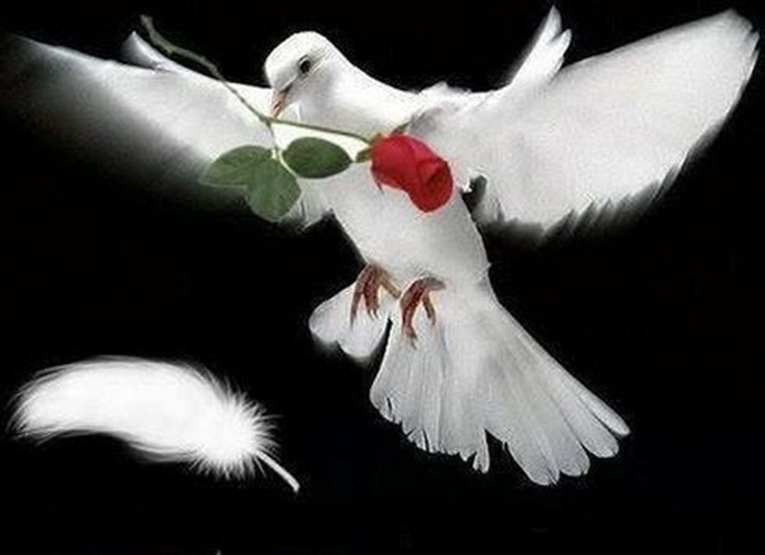 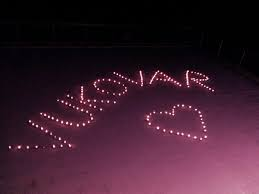